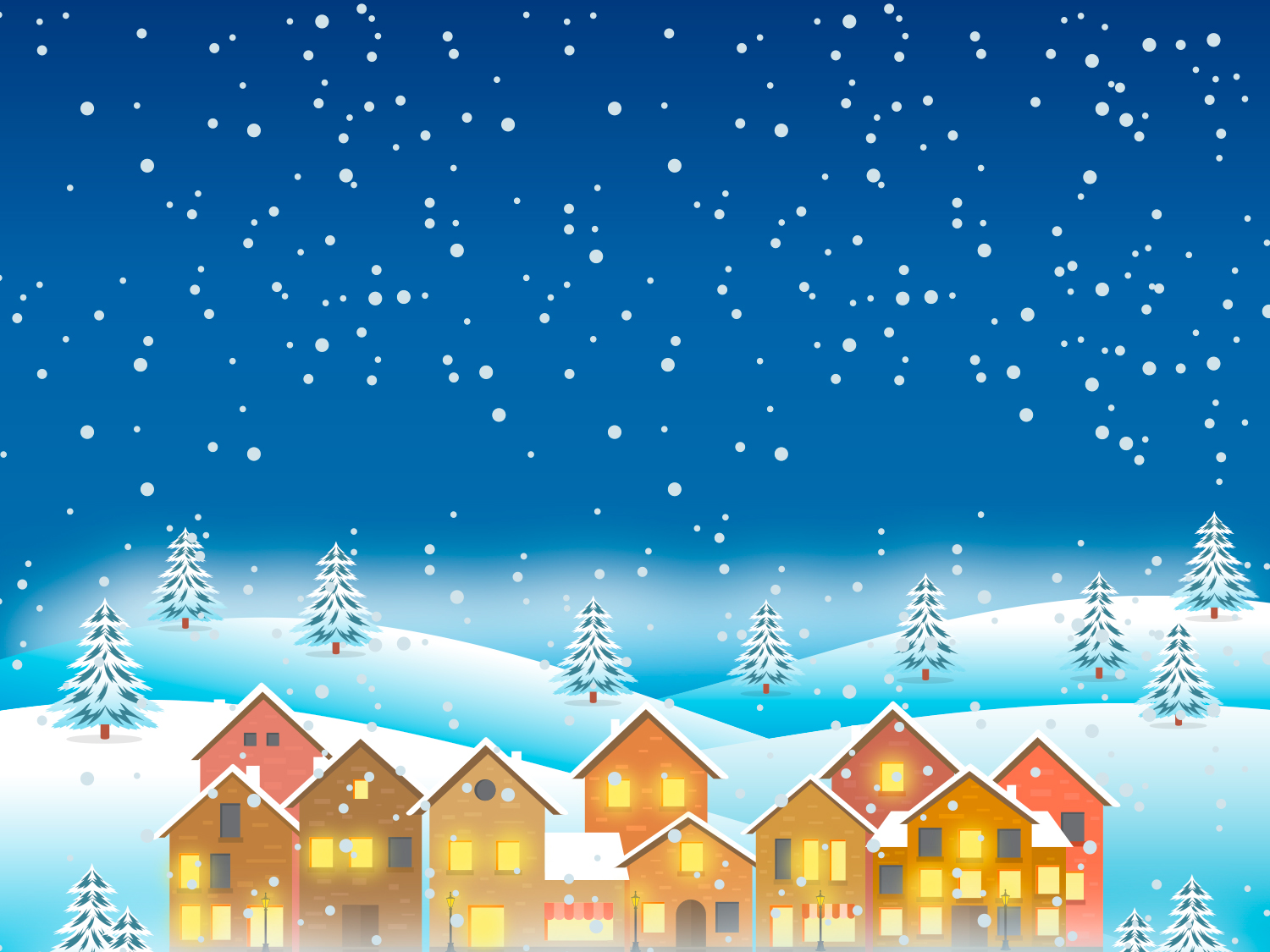 День Святого Миколая: історія, традиції
Згідно з переказами святий Миколай народився у другій половині III століття у місті Патара, провінція Лікія, у родині благочестивих батьків. Вони до глибокої старості не могли завести дитину і в безперервній молитві просили Всевишнього дати їм сина, обіцяючи присвятити його служінню Богу.
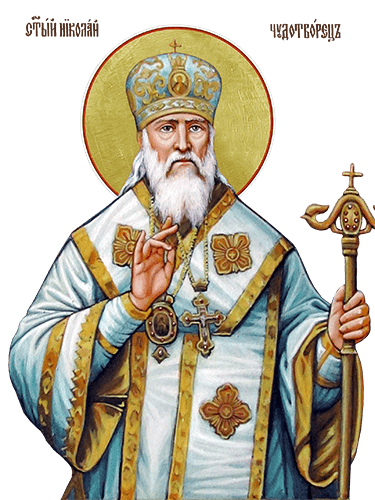 І в них народився син, якого вирішила назвати Миколою, що означало «переможець народів».
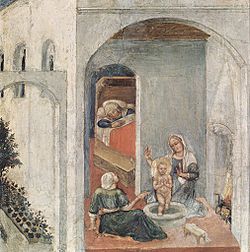 З юного віку він виховувався під керівництвом свого дядька, який був місцевим єпископом. Своє покликання Микола вбачав у служінні Богові і пройшов шлях від молодшого церковного служителя до архієрея.
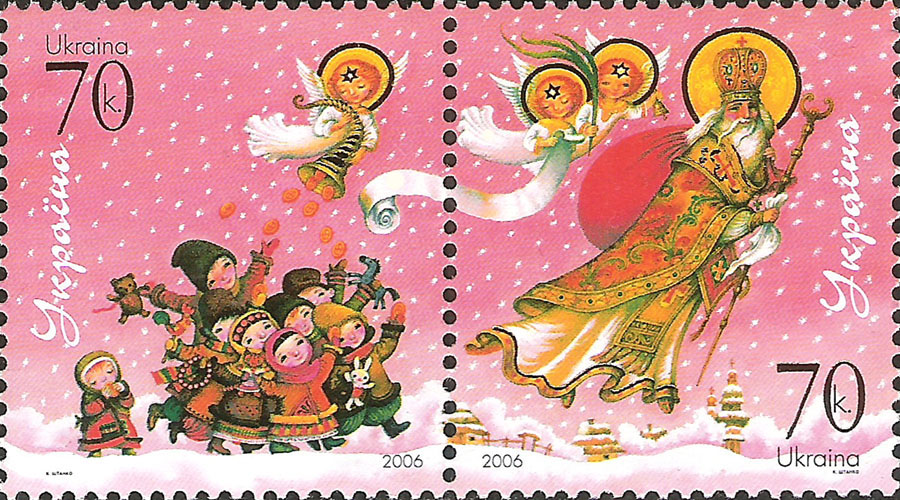 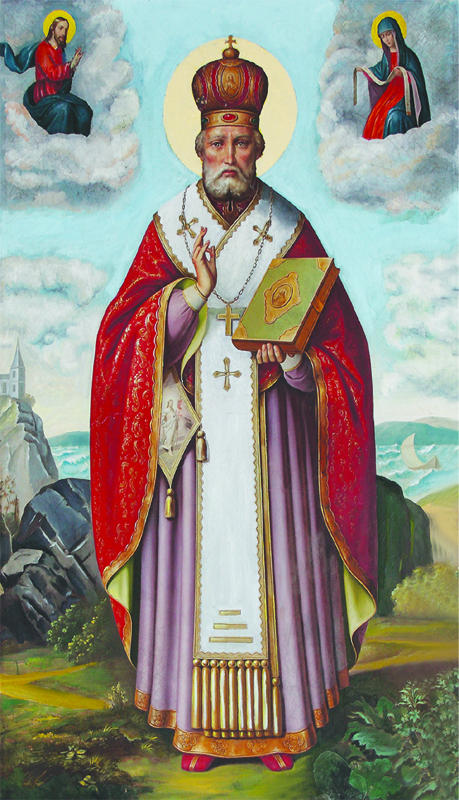 Пізніше Микола стає архієпископом міста Мири Лікійської. 
Його вважають святим, який найближче до Бога. Микола являється своєрідним посередником між людьми і Всевишнім.
Святого Миколая шанують моряки.
Якщо наближається  гроза і штормить море, тоді кличуть його на допомогу. А все тому, що побутує версія про те, що Микола був мореплавцем або рибалкою. Більшість вчених схиляються до думки, що його батьки мали якесь відношення до моря.
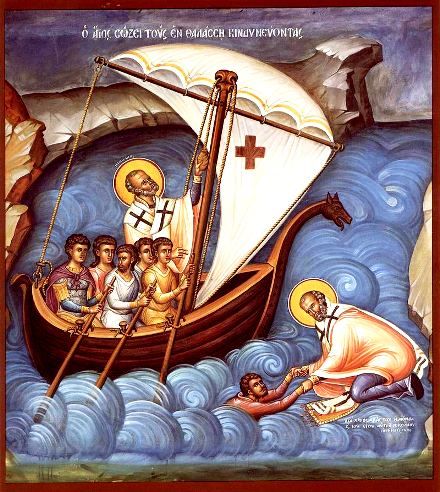 Коли він успадкував від своїх багатство – Микола щедро роздарував його бідним і потребуючим людям, нічого не залишаючи собі. Миколай був дуже чуйною людиною, особливо до чужого горя.
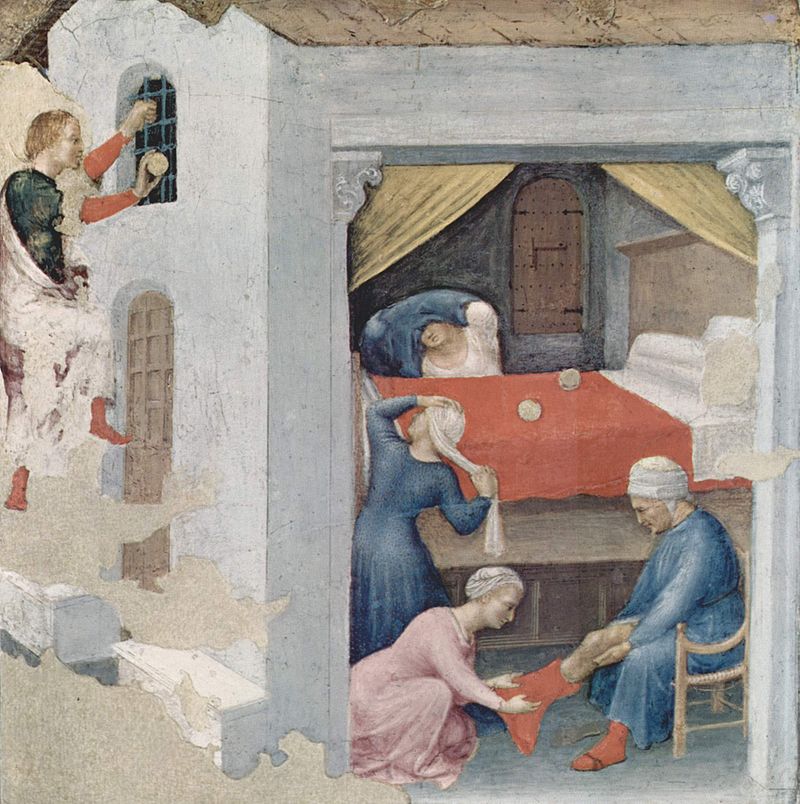 Миколай вкидає золото в кімнату трьох бідних дів
Він завжди допомагав знедоленим, керуючись Святим Писанням, у якому сказано «Нехай незнає ліва рука, що дає права” та слідкував, щоб сповнилися Христові слова: “Не показуйте своєї праведності перед людьми, щоб вони вас бачили і хвалили за те; нехай знає про ваші добрі діла лише Отець Небесний”.
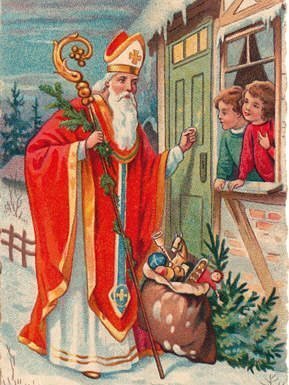 Серед обов’язків Святого Миколая – охорона диких тварин.
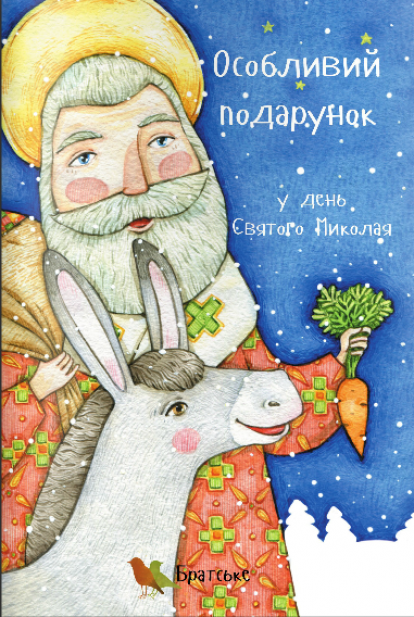 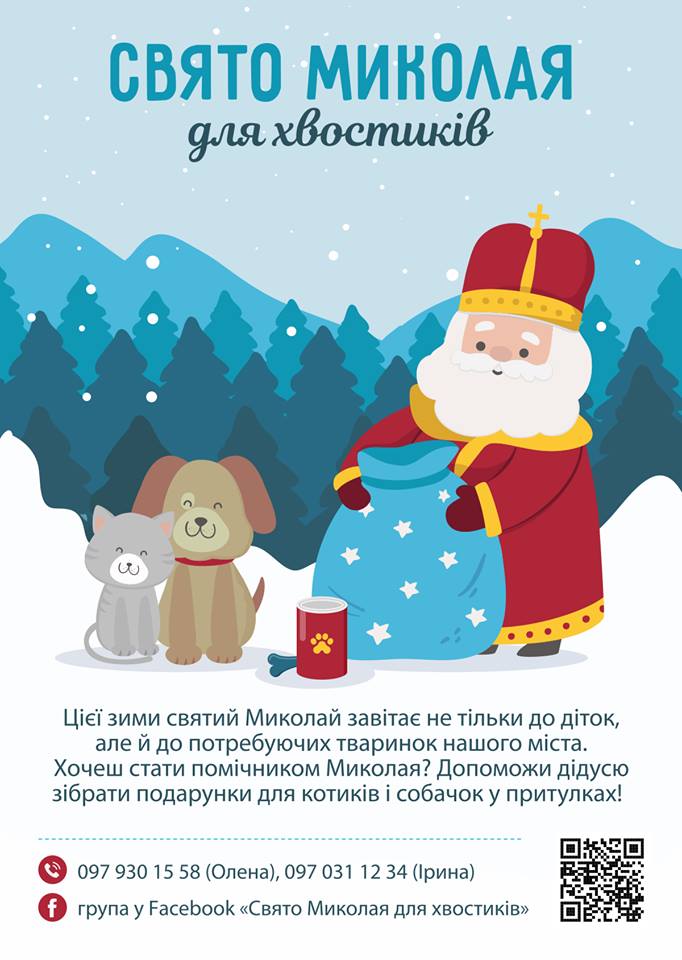 19 грудня день Святого Миколая. Також його називають: Миколай, Міклаш, Йолупукі, Сейнт Ніколаус, Санта-Клаус, Фадер Крісмас, Пер Ноель, Сінтер Клаас
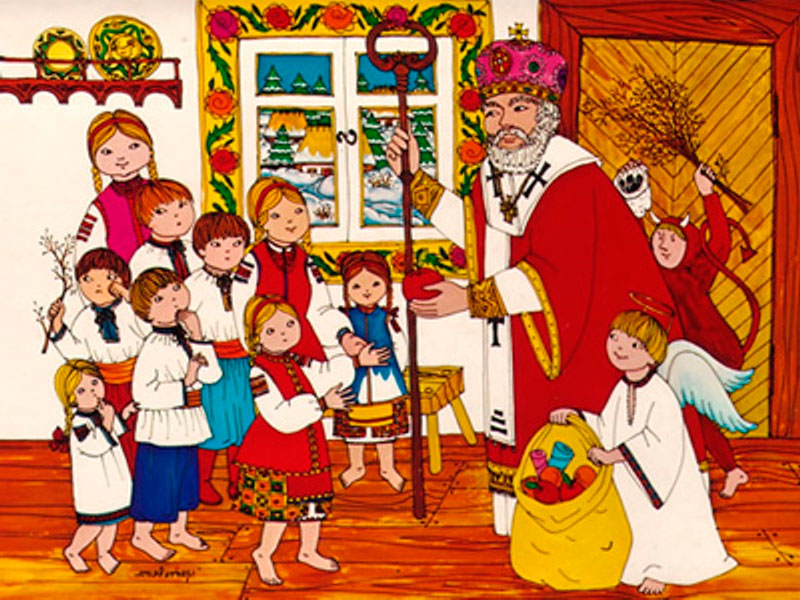 Це найбажаніший день в році для дітей
Напередодні свята діти пишуть листи зі своїми побажаннями, і кидають їх у поштову скриньку або кладуть на підвіконня, і моляться Святому Миколаю, просячи передусім здоров'я собі та батькам. У день перед святом згадують всі свої добрі і злі вчинки, зважують: чого більше.
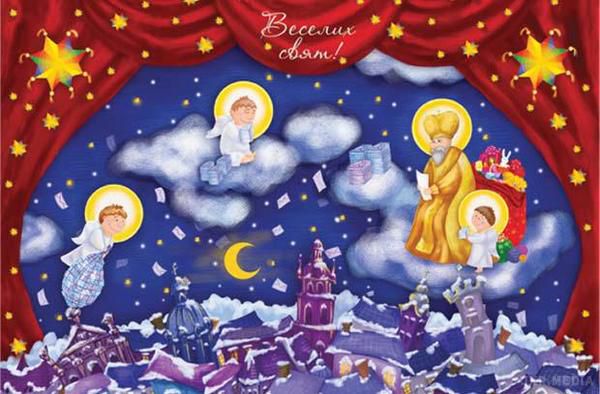 Буде подарунок, а, можливо, прутик?
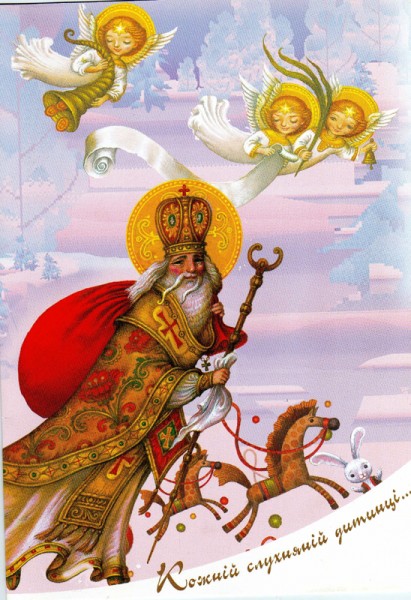 Тому ввічливі дітлахи обов'язково знайдуть під подушкою подарунок, а неслухняні - прутик. Прутик є своєрідним попередженням дитині, що час задуматися над своєю поведінкою і виправитися.
СУПУТНИКИ СВЯТОГО
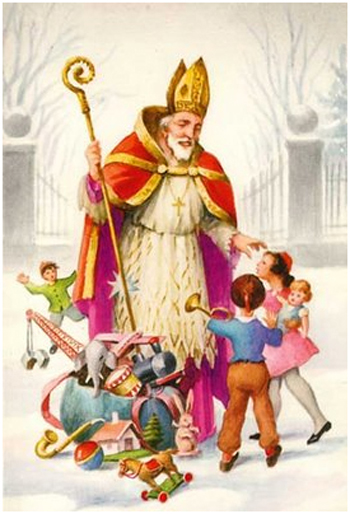 У країнах Західної Європи вважається, що вірним супутником Чудотворця є віслюк, який має сіро-сріблисту шерсть. 
В Україні ж існує легенда, що Миколая супроводжують ангели і чортики, які вказують святому де слухняні діти, а де бешкетники.
Миколай роздає смаколики
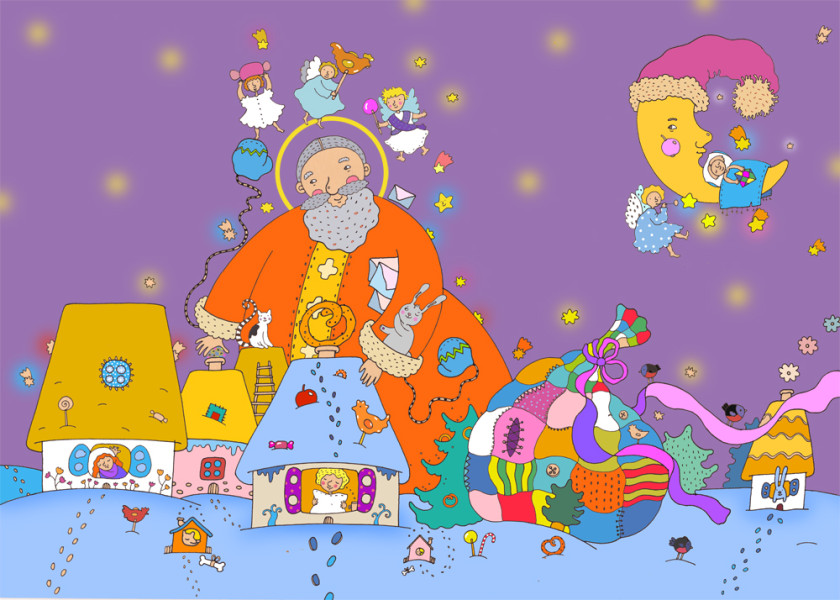 Де можна знайти подарунок від Миколая?
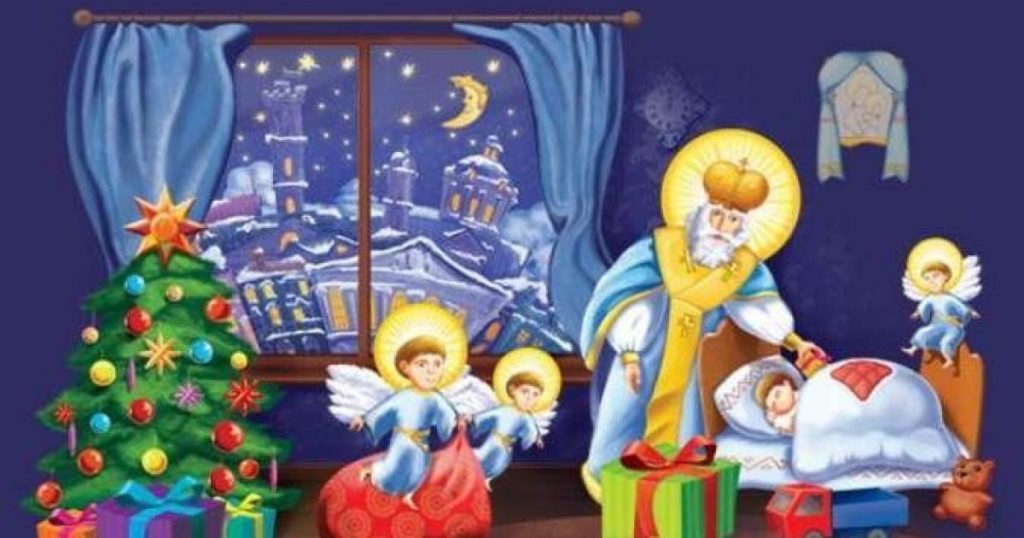 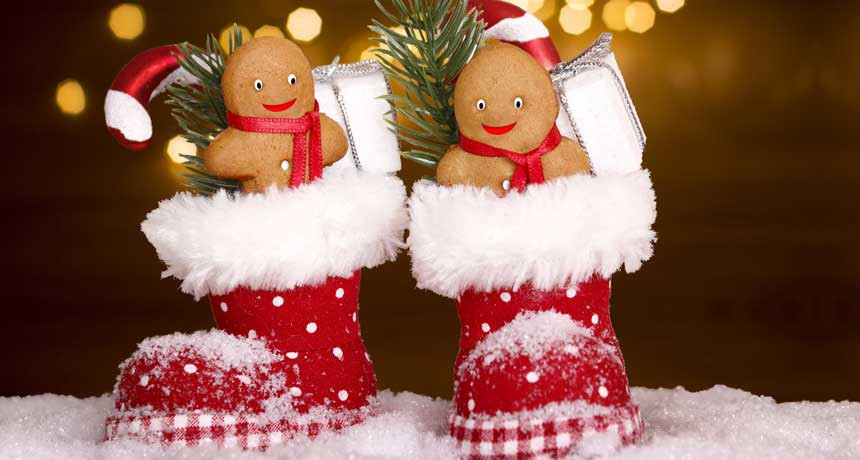 Народні прикмети
Який день на Миколу зимового, такий і на Миколу Як впаде великий іній - на хороший урожай хліба.
 Як на Миколу піде дощ, то врожай на озимину.
 Морозний день - на врожай хліба і овочів.
 З цього дня підходять другі морози - Миколині: "На Студеного Миколу снігу навалить гору". 
"Скільки дає день Миколая снігу, стільки буде трави на Миколу теплого".
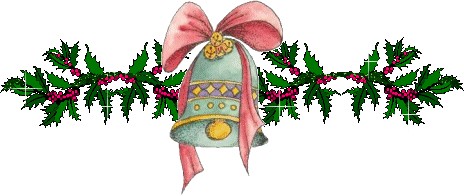 Пам'ятна монета Національного багку України номіналом 5 грн., присвячена святому Миколаю
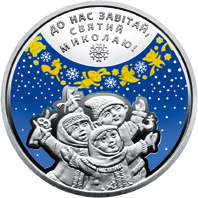